ICE CREAM FREEZING & FREEZERS
B.K.Singh, Dairy Technology
FREEZING
Freezing the mix is one of the most important steps in making ice cream, since it decides the quality, palatability, and yield of the finished product.
Freezing process may be divided into two parts:
1) The mix, with the proper amount of colour and flavouring agents generally added to the freezer, is quickly frozen while being agitated to incorporate air in such a way as to produce and control formation of the small ice crystals that are necessary to give smoothness in body and texture, palatability and satisfactory overrun in the finished ice cream. 
2) When ice cream is partially frozen to the proper consistency, it is drawn from the freezer into packages and quickly transferred to cold storage rooms, where the freezing and hardening process is completed without agitation.
Objectives of freezing
To achieve partial freezing of the product 
 Incorporation of air to give a fine, uniform and stable foam 
 A partial churning of the fat emulsion (in presence of emulsifier)
Factors affecting Freezing Time
Mechanical 
Type and make of freezer 
 Condition of freezer wall and blades
 Speed of dasher 
 Temperature of refrigerant 
 Velocity of refrigerant passing around freezing chamber
  Overrun desired 
 Temperature at which ice cream is drawn 
 Rateat which freezer is unloaded.
Factors affecting Freezing Time
Character of mix
a)Composition of mix 
b) Freezing point of mix 
c) Acidity content of ingredients 
d) Kind of ingredients, particularly those carrying fat 
e) Methods by which the mix is processed 
f) Kind and amount of flavoring materials added
Changes during freezing process
Lowering the temperature of the mix from ageing temperature to the freezing point
  Freezing a portion of water in the mix
  Incorporating air into the mix 
 Cooling ice cream from the temperature at which it is drawn from the freezer to hardening room temperature.
Freezers
Freezers used in freezing of ice cream mix 
classified as follows
Batch freezer: Horizontal, direct expansion type 
 Continuous freezer: Horizontal, direct expansion type
  Soft– serve freezer: Batch and automatic continuous freezers of the direct expansion type
Batch freezer
Batch freezer is a machine used to commercially produce large volumes of ice cream, gelato, sorbet, frozen custard, and sherbet. In this freezer, the product mix (also called the base) is frozen and whipped simultaneously to create a smooth consistency in the frozen desserts.

Preparation of the freezer
Addition of ice cream mix
Incorporation of particulate inclusions
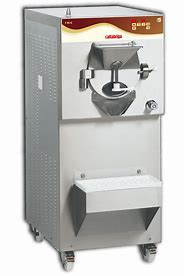 Cleaning and sanitizing the freezer
After the ice cream is emptied from the freezer, the freezer barrel is filled with successive portions of cold and lukewarm (145o F) water. Add suitable amount of washing powder to the water after rinsing is over. Just a touch of motor switch to give scraper one or two revolutions in the freezer is desirable. Remove the dasher assembly for thorough washing.
Freezing control devices in batch freezer
Willman controller: This device is used to indicate ‘refrigeration off’ point and the ‘correct overrun point’.
Draw-Rite controller
Continuous freezer
In this system, the mix and air are fed into the ice cream freezer by arranging two feed pumps in series, with an air inlet valve between them. The first pump regulates the rate of mix flow while the second one operates at a higher speed than the first. This together with regulation of inlet valve, controls the quantity of air drawn into the mix and provides the pressure for forcing the mixture through the freezer barrel.
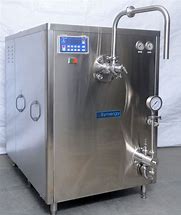 CIP of continuous freezer
Rinse with water ( 100o F) until the rinse water runs clear.
 Flush for 20-30 min with 150-160o F water containing 0.5-0.7% alkali strength detergent. 
 Rinse until the equipment is cooled.
 When using acid cleaner, circulate cleaning solution containing sufficient acid (phosphoric and hydroxyacetic acid) to give 0.5-0.6% acidity, at 150-160o F and 5-7.5 ft./sec velocity for 20-30 min. 
 Drain and rinse with water at 145o F for 5-7 min. 
 The freezer is made to run 10 sec for every 10 min. of cleaning operation.
Soft– serve
Soft serve is a frozen dairy dessert, similar to ice cream but softer and less dense as a result of air being introduced during freezing. Soft serve has been sold commercially since the late 1930s in the US. Soft serve is generally lower in milk-fat (3 to 6 percent) than ice cream(10 to 18 percent) and is produced at a temperature of about −4 °C (25 °F) compared to ice cream, which is stored at −15 °C (5 °F). Soft serve contains air, introduced at the time of freezing. The air content, called overrun, can vary from 0 to 60 percent of the total volume of finished product. The amount of air alters the taste of the finished product. Product with low quantities of air has a heavy, icy taste and appears more yellow.
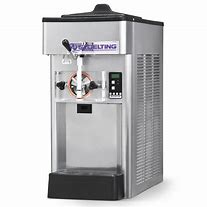 Structure of frozen ice cream
The dispersion and emulsion consist primarily of a freeze-concentrated aqueous serum phase containing sugar and the dry matter contents surrounding dispersed ice crystals and fat globules. Ice crystals range in size from ~ 1 to > 150 μm in diameter, with an average size of 35 μm. Fat globules are  2 μm in diameter. The foam is formed by pockets of air  (~ 20 to 50 μm diameter) dispersed throughout the emulsion and is supported by partially coalesced fat globules. In ‘Low-temperature freezing’, the ice crystal size may be reduced as much as 40% e.g. from 45- 55 um to 18-22 m. The air cell size seems to remain about the same or become a little larger, but the number of air cells increases slightly in number. The air cell wall thickness is just 50-100 m as against 100-150 m in ice cream frozen in normal continuous freezer. Ice crystal size is also important to ice cream shelf life. As the ice cream sits in storage, the ice crystals continually grow by recrystallization. The temperature fluctuations seen in a frost-free home freezer serve to accelerate this process.
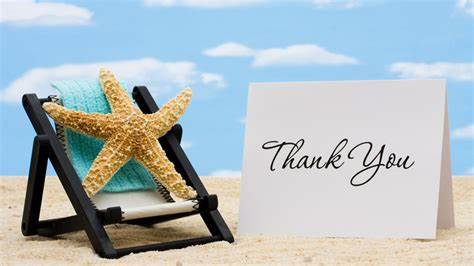